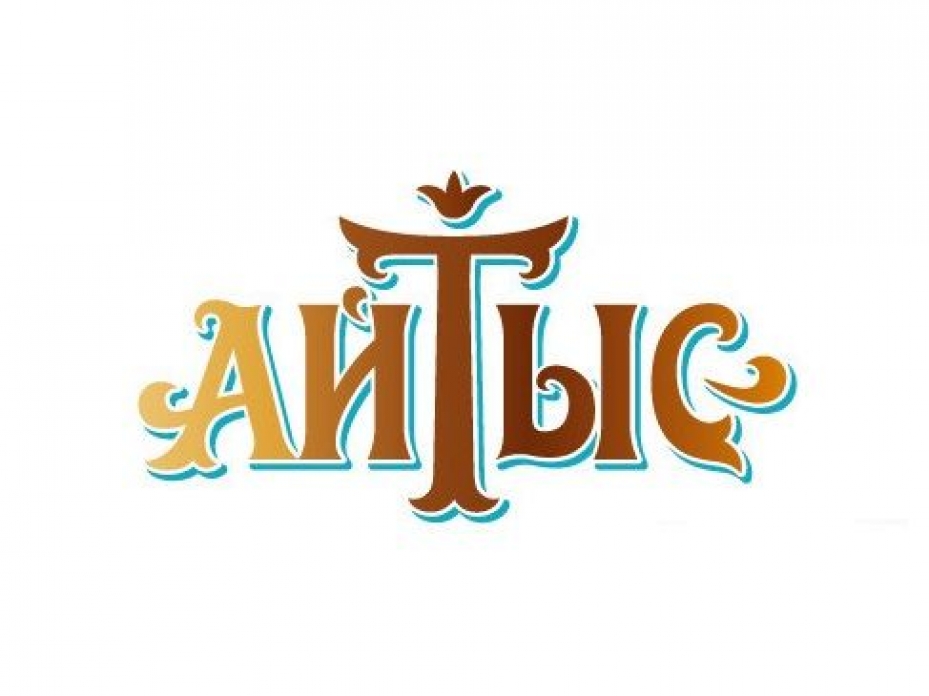 Айтыс жанрларын оқытудағы әдіс-тәсілдер мен ойын түрлері
Ибрагимов Алтынбек Жангбырбайұлы
айтыскер ақын, поэзия әлемі пәнінің мұғалімі
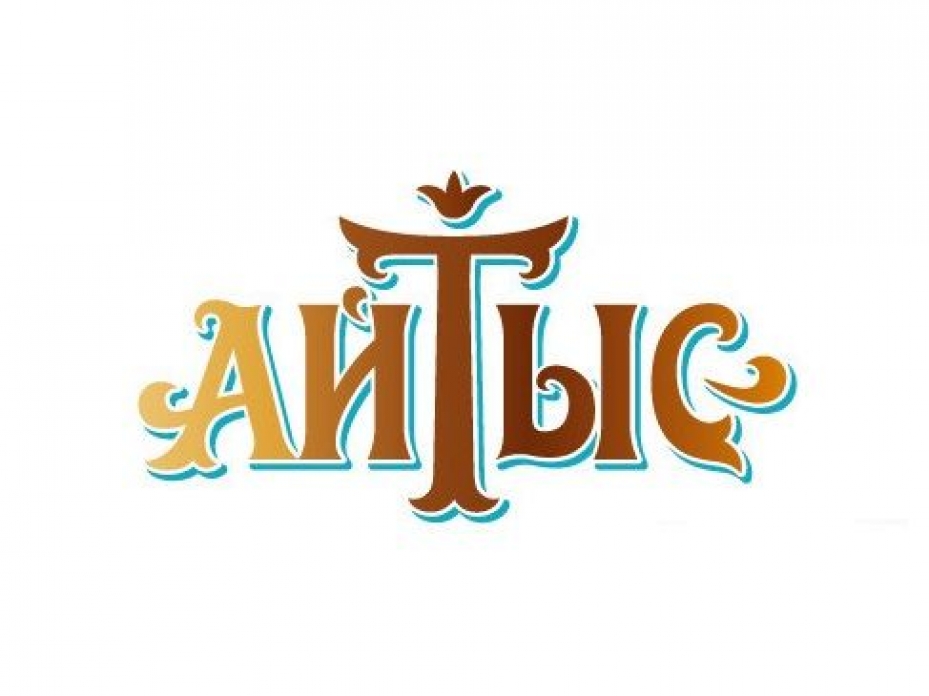 Айтыс жанрлары:
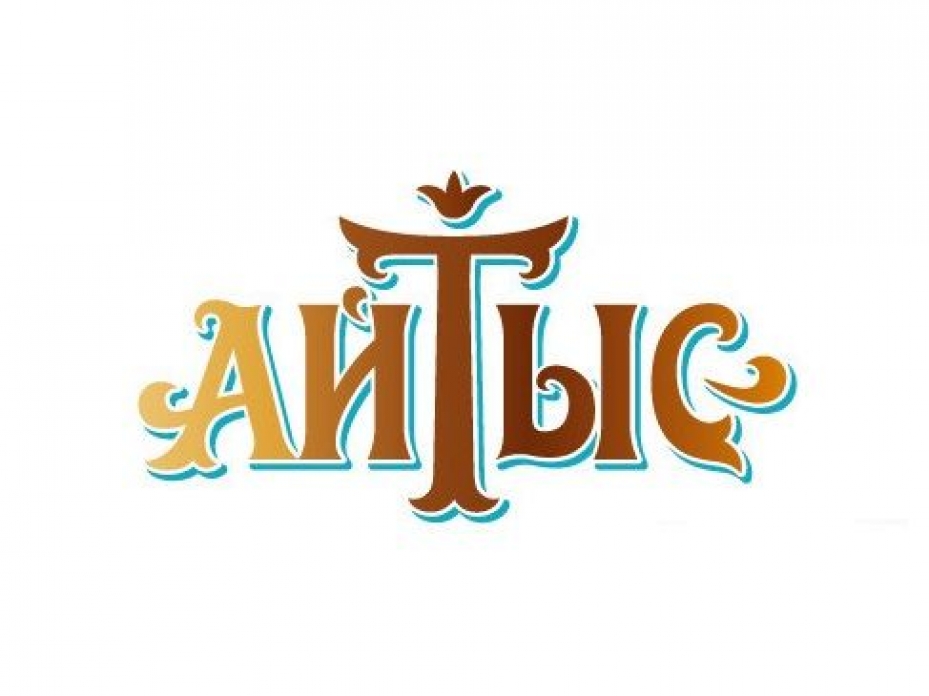 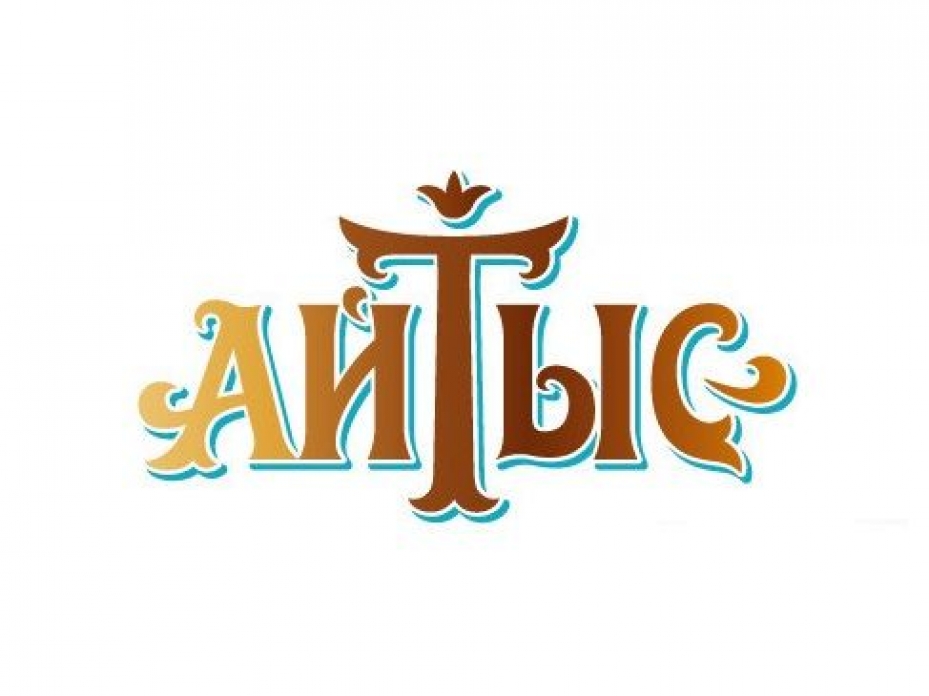 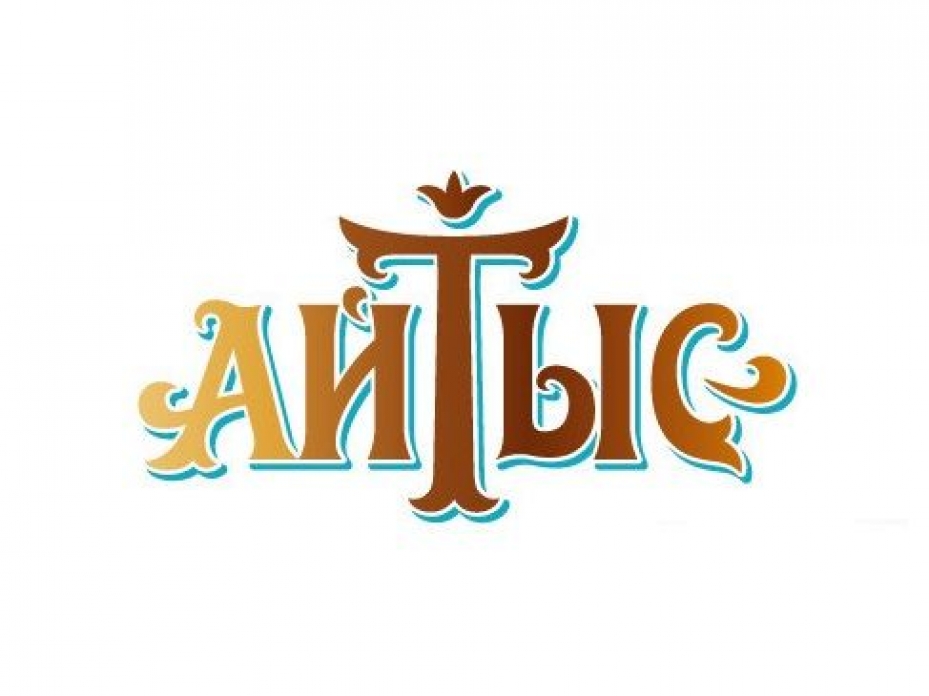 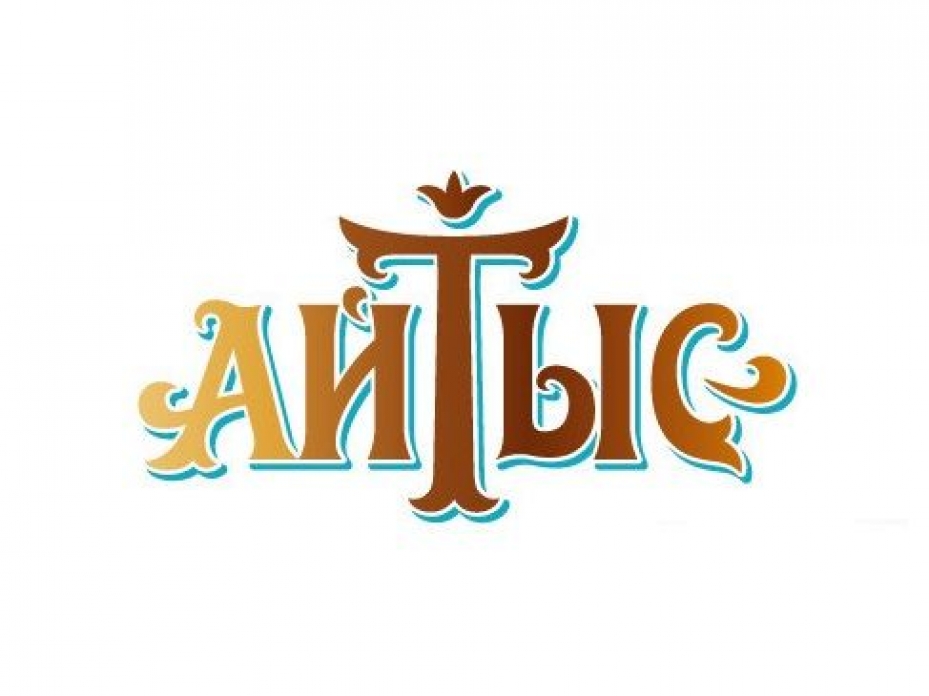 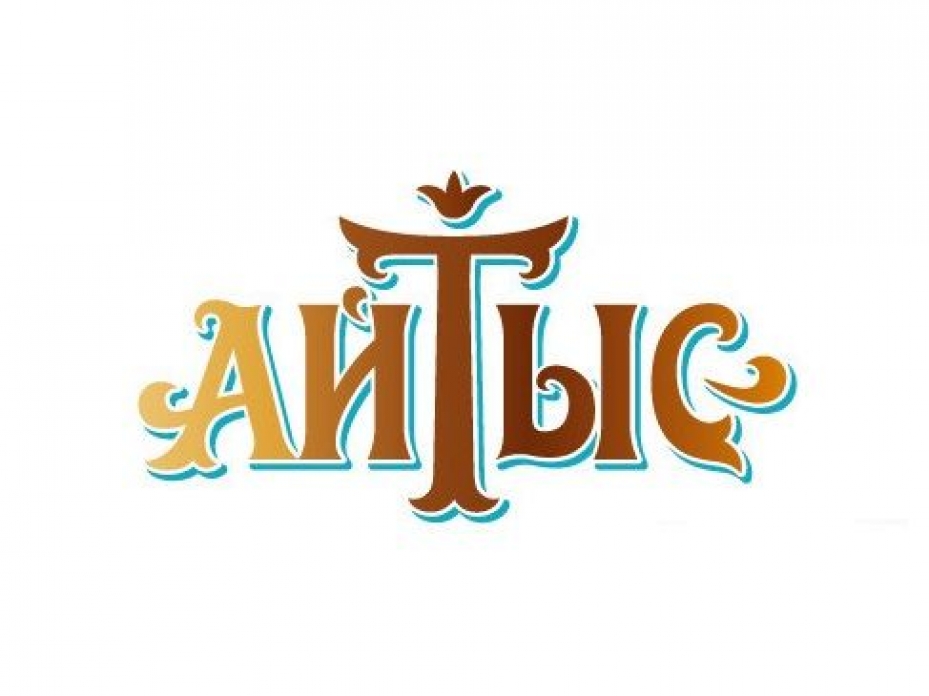 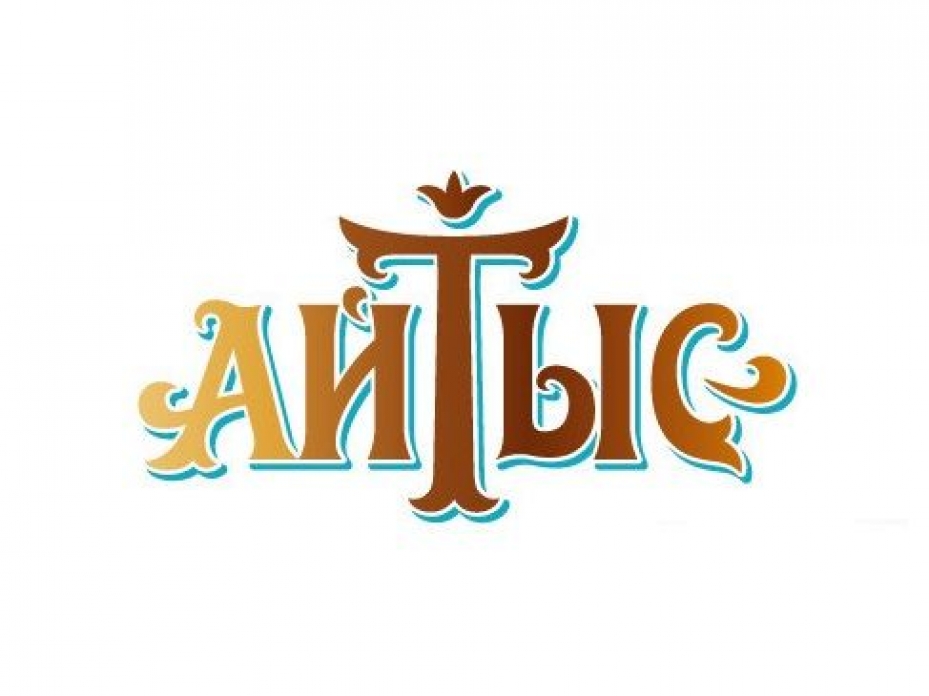 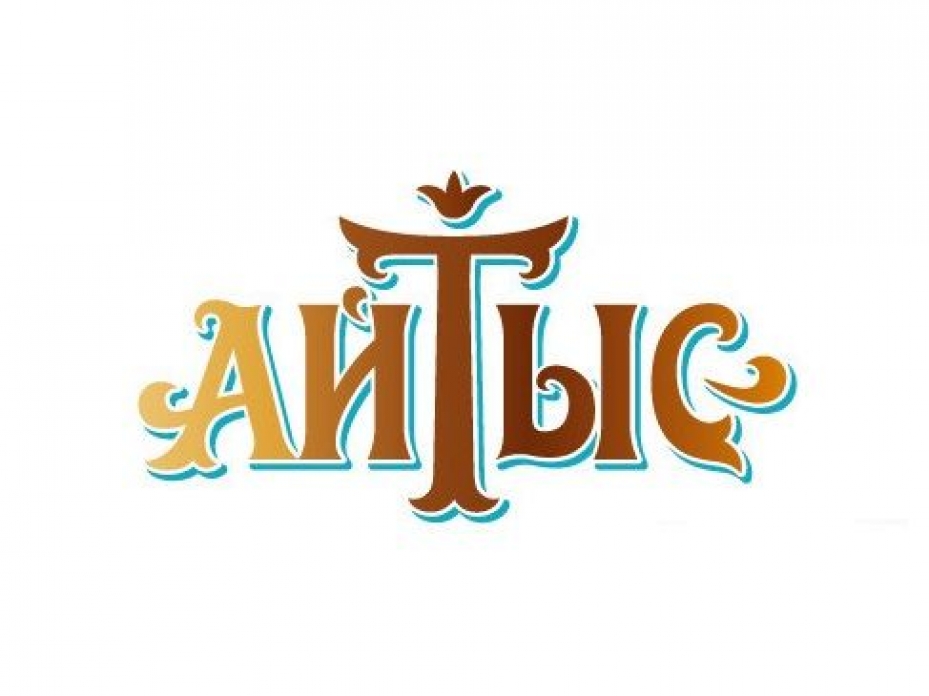 Мектеп-интернатымызда жыл сайын Республикалық оқушылар айтысы өтеді.
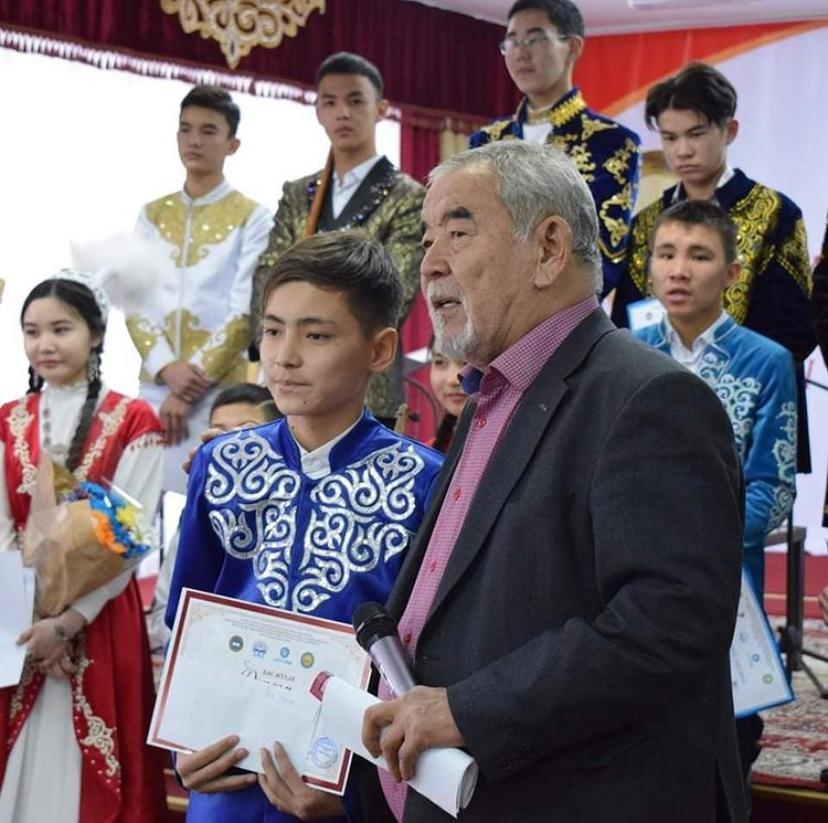 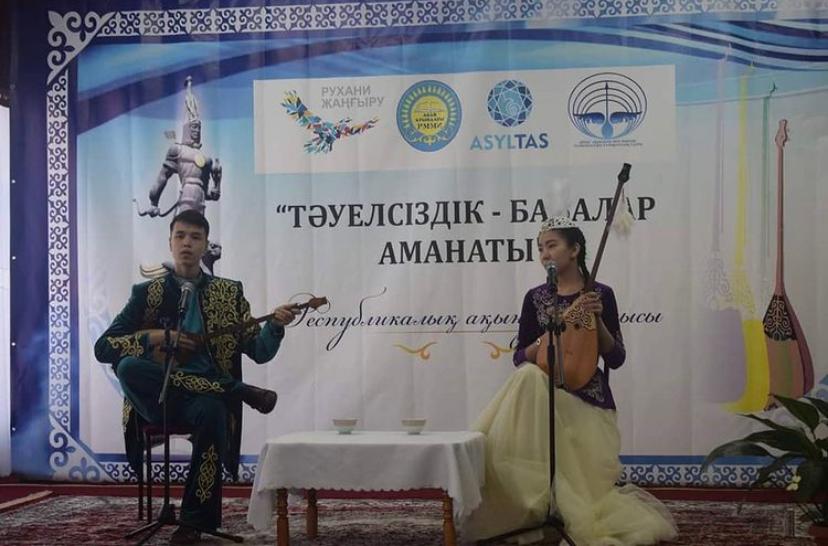 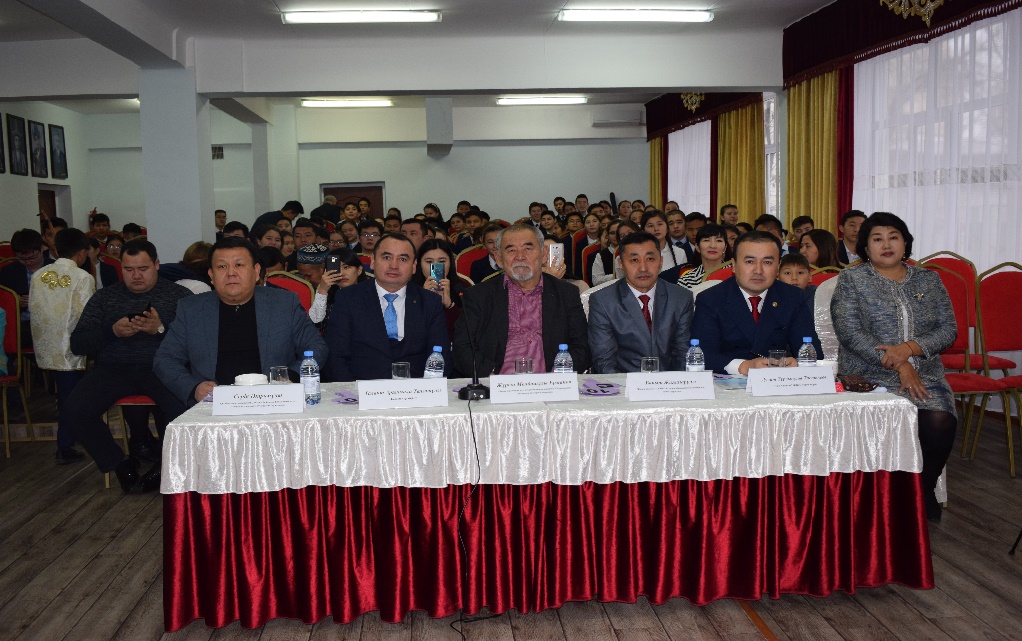 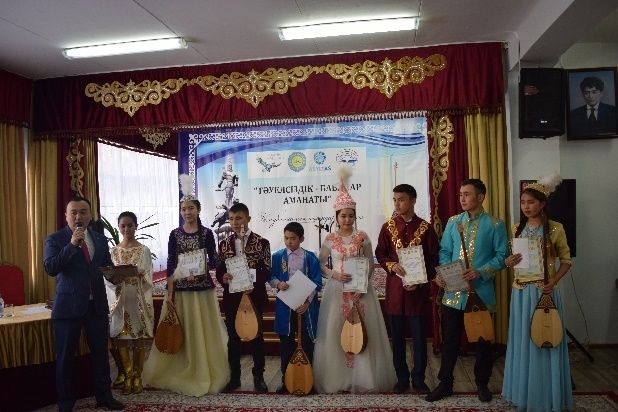 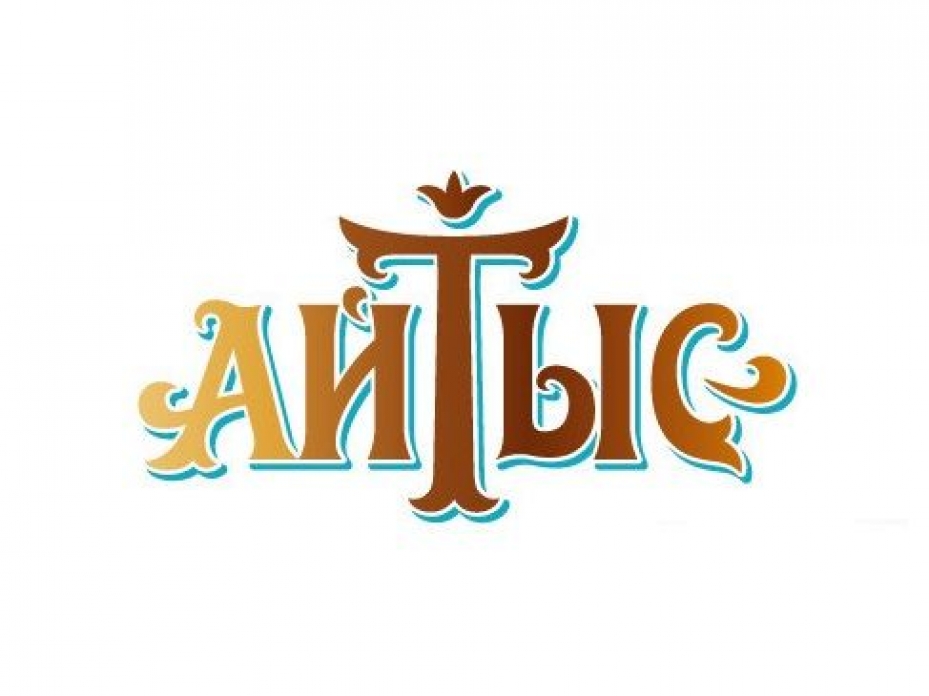 Мектеп-интернатымызда жыл сайын Республикалық оқушылар айтысы өтеді.
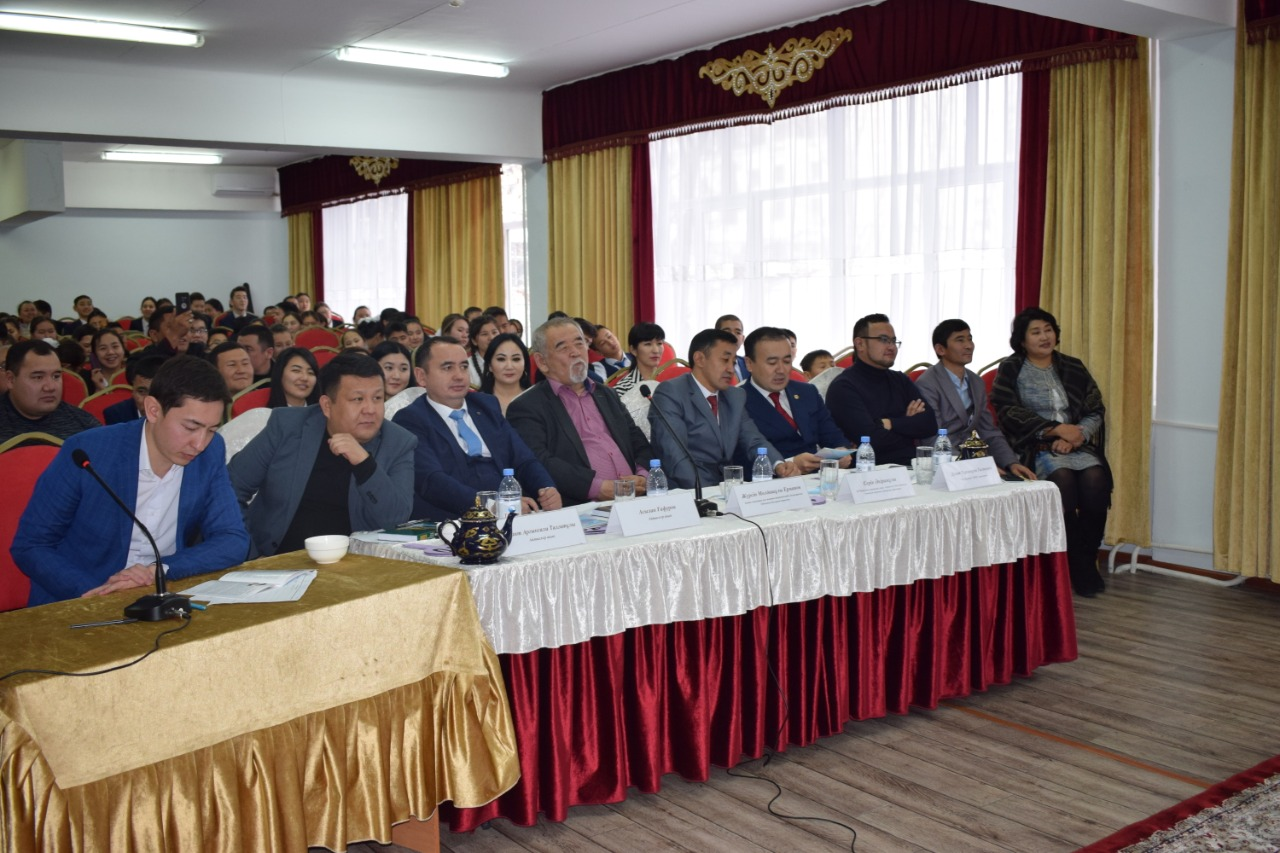 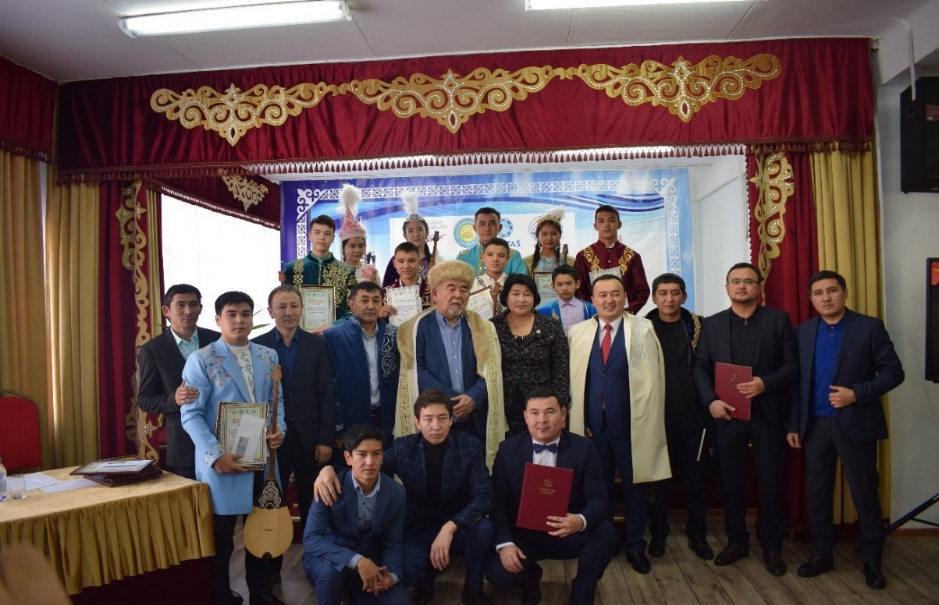 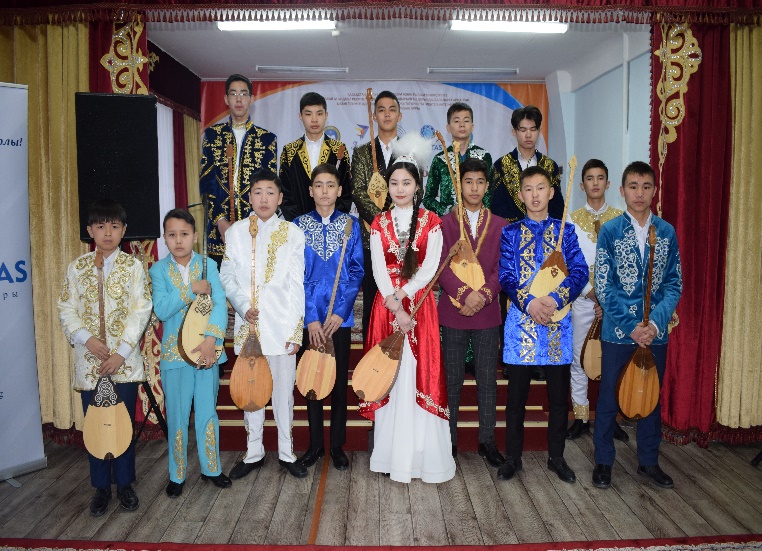 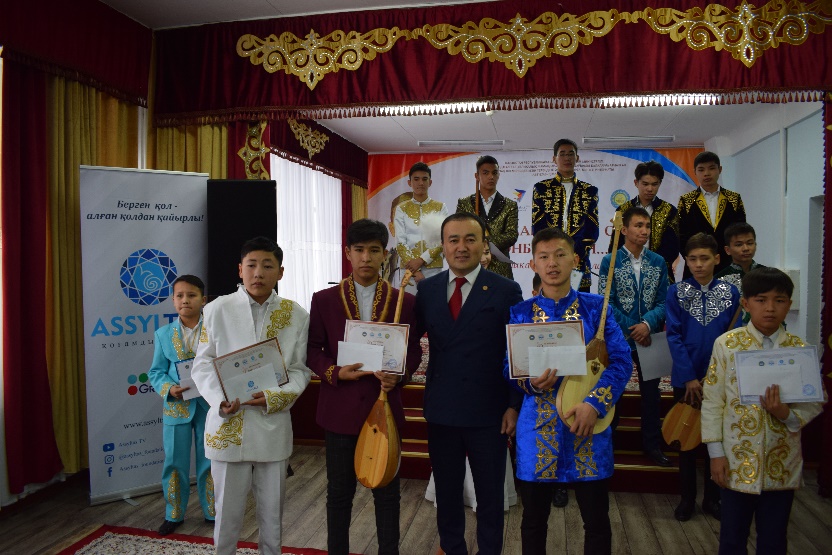 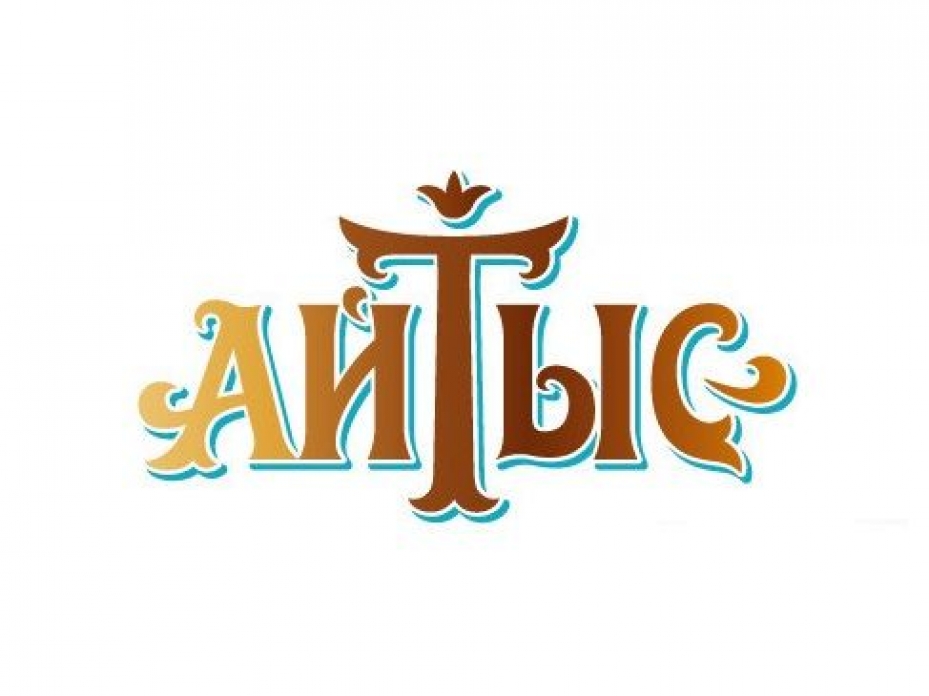 Биыл да сол дәстүрмен IV рет онлайн айтыс ұйымдастырылды
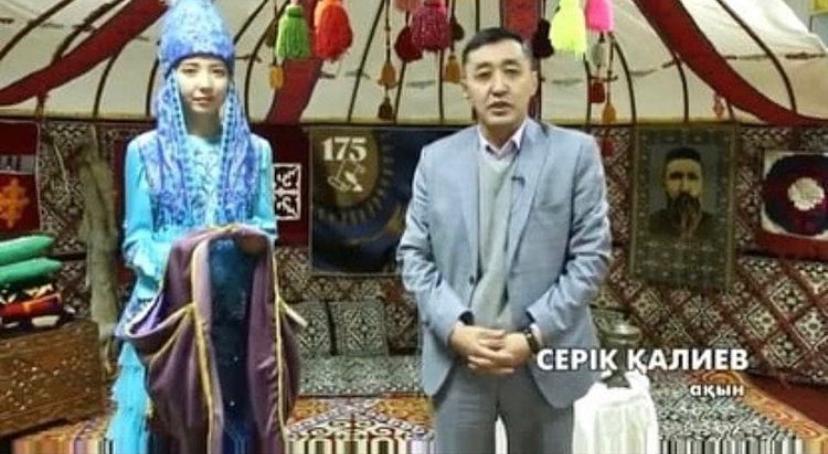 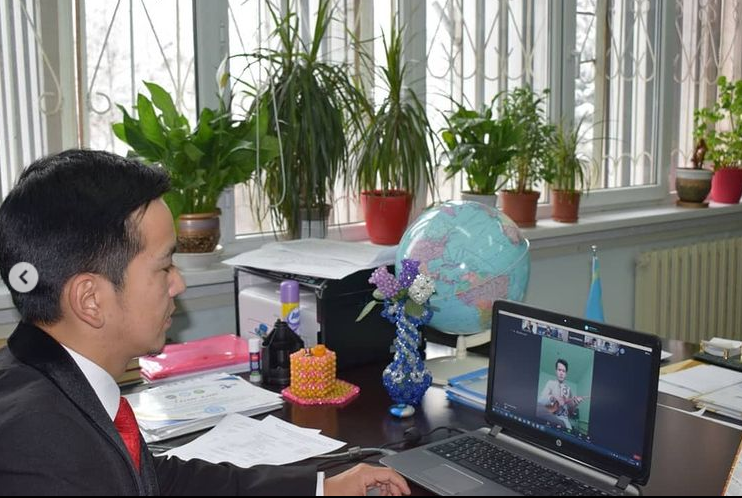 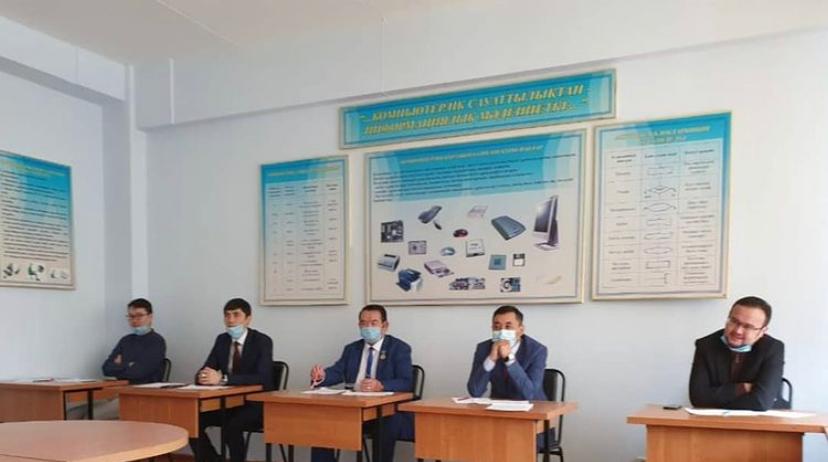 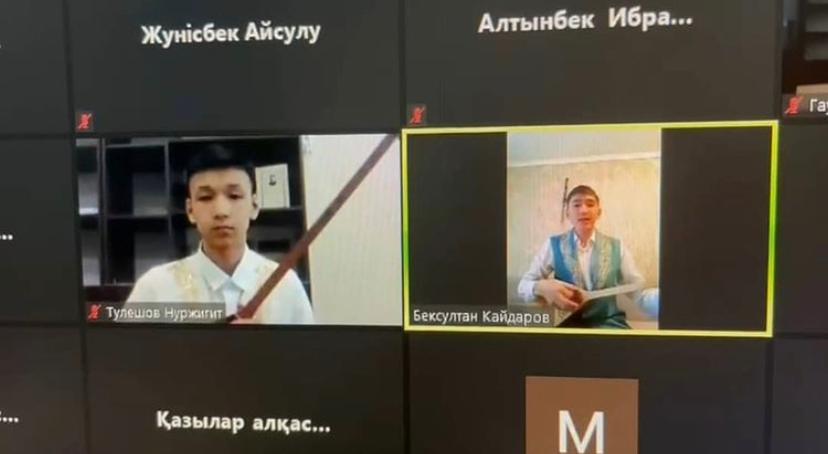 Назарларыңызға рахмет!